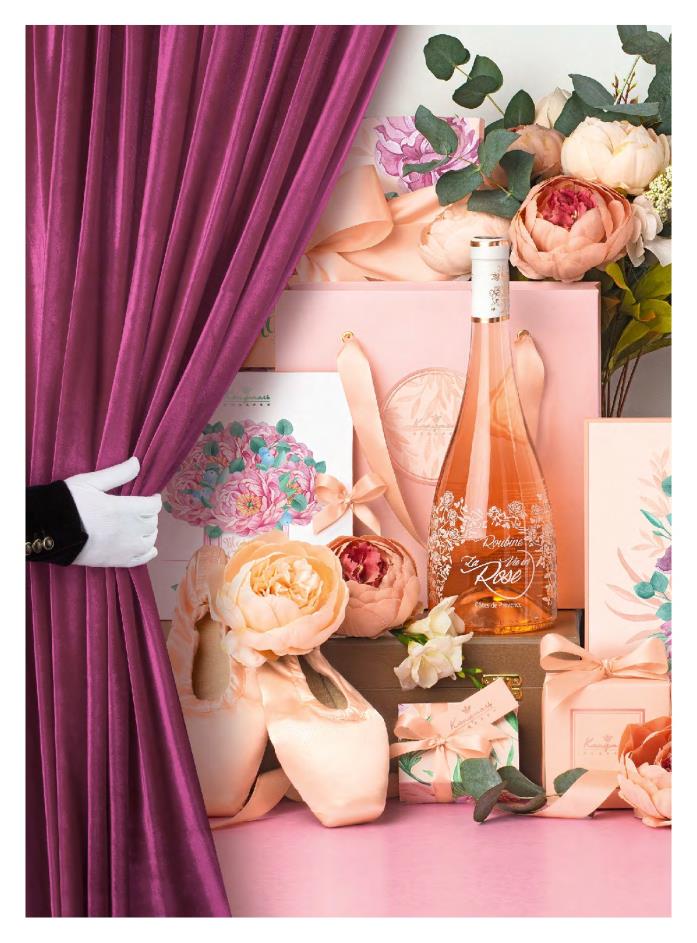 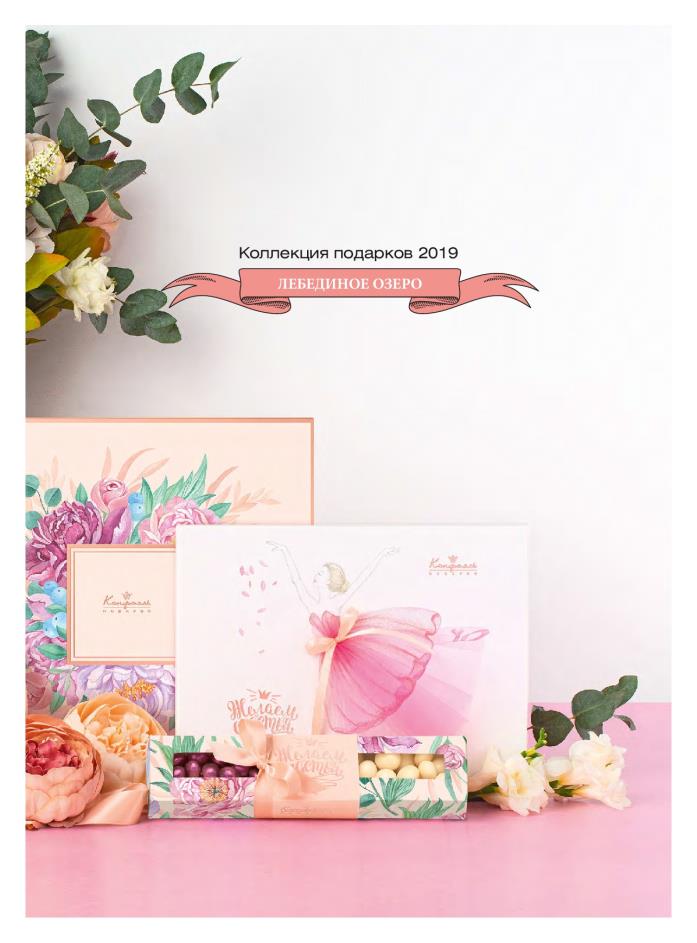 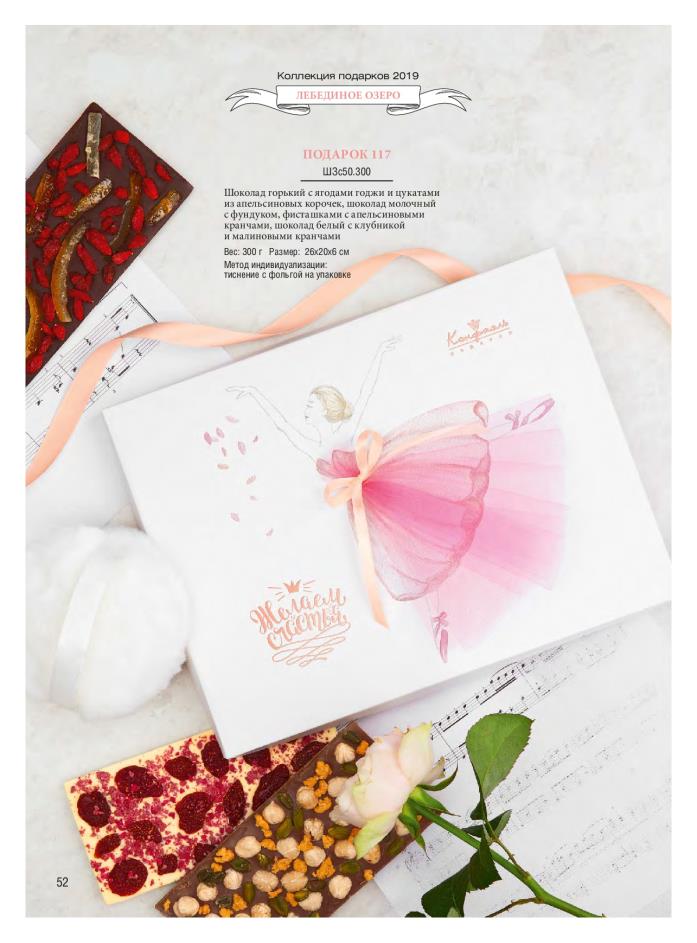 1 590 руб.
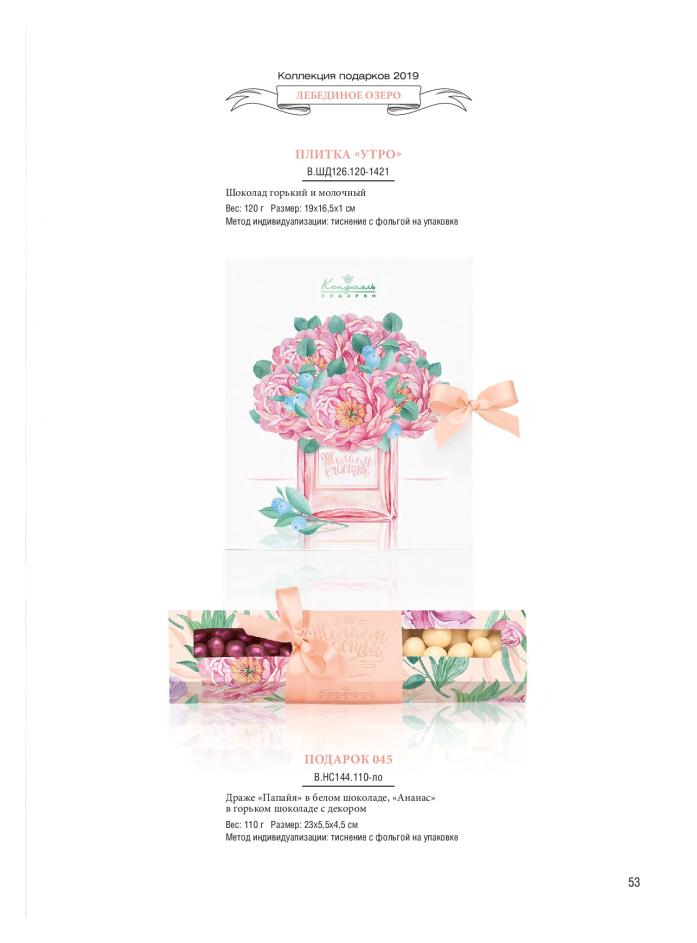 410 руб.
500 руб.
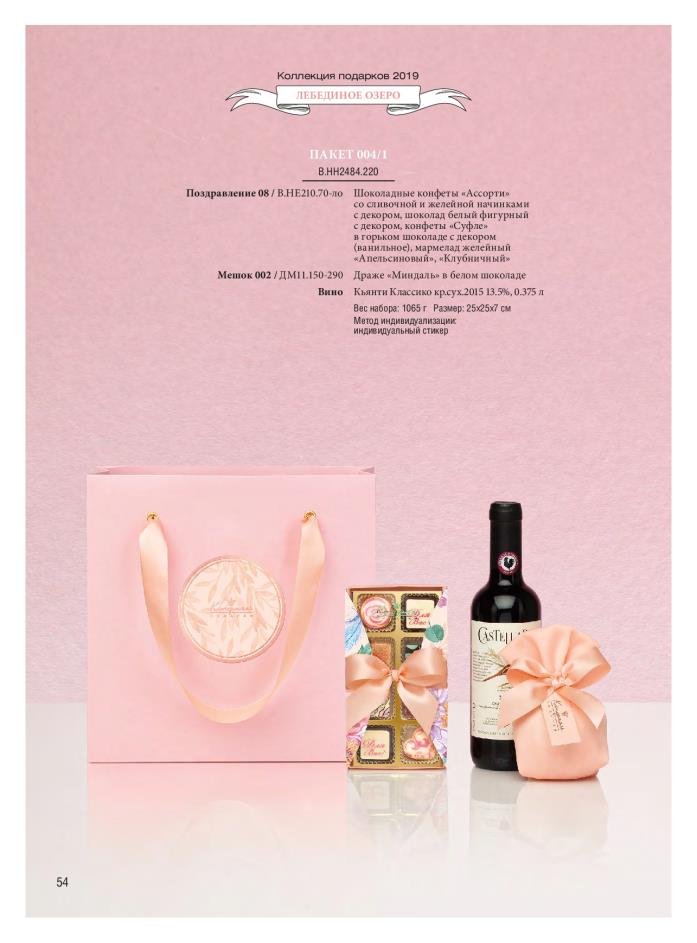 3 780 руб.
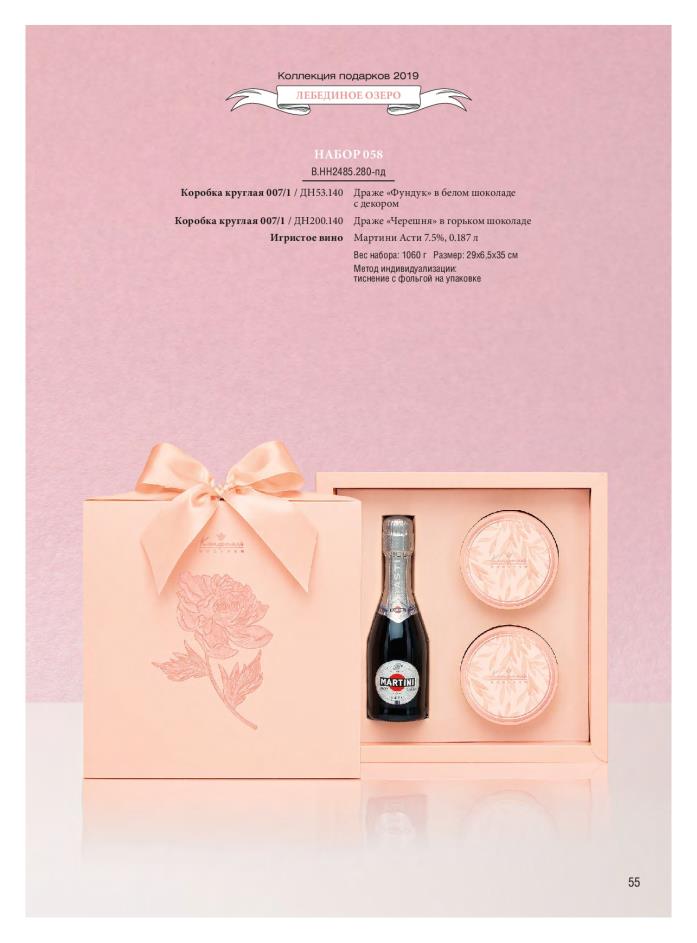 4 295 руб.
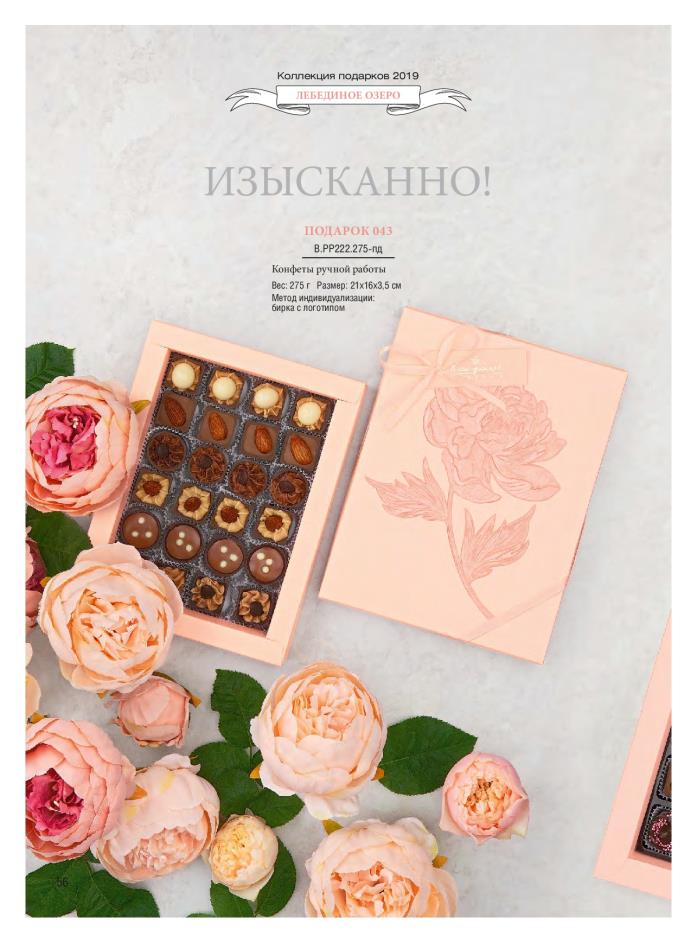 1 845 руб.
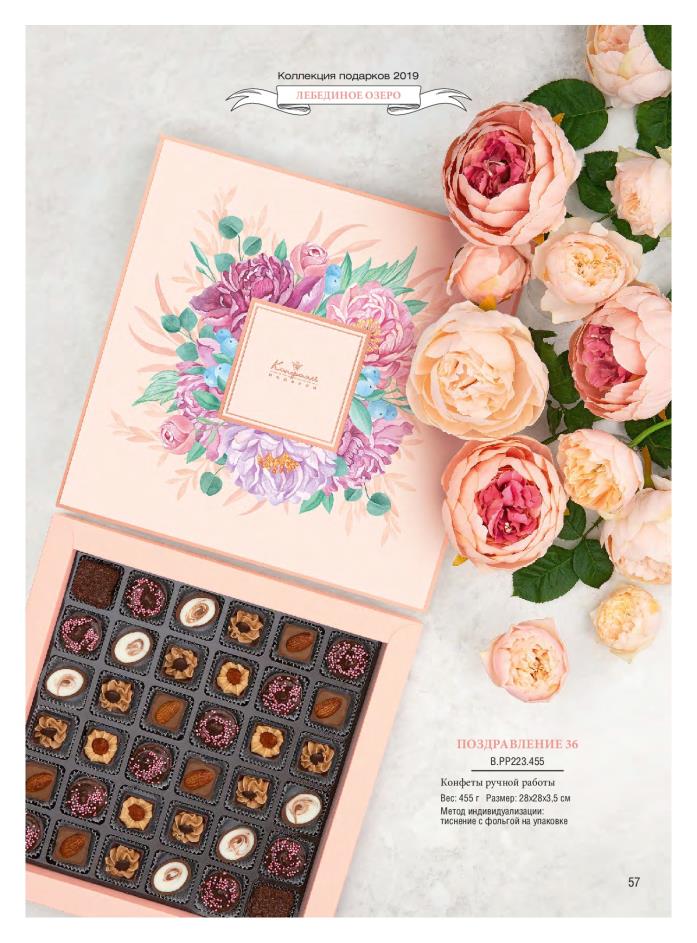 2 360 руб.
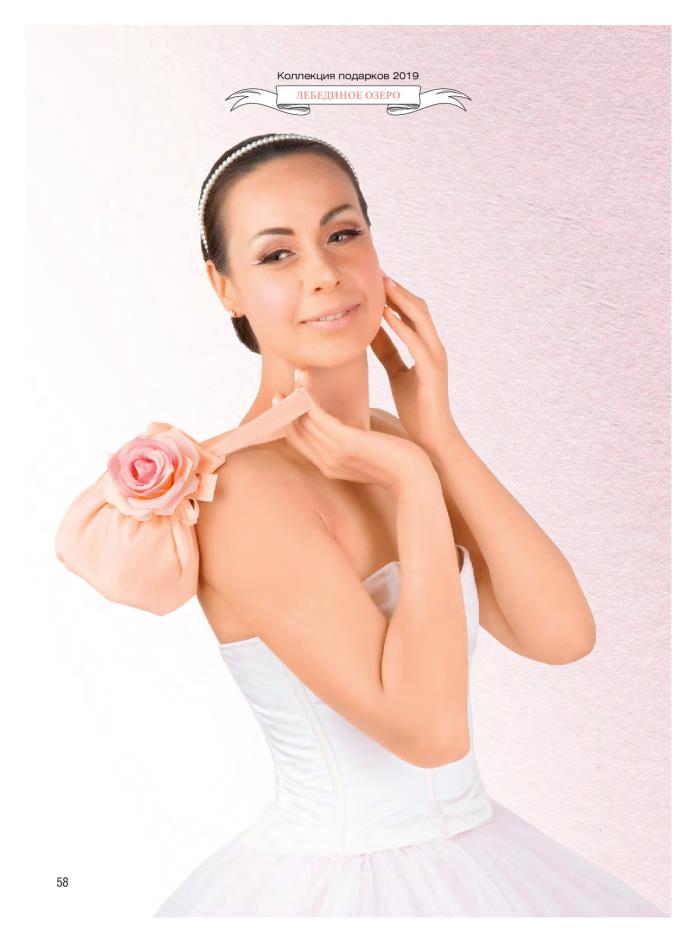 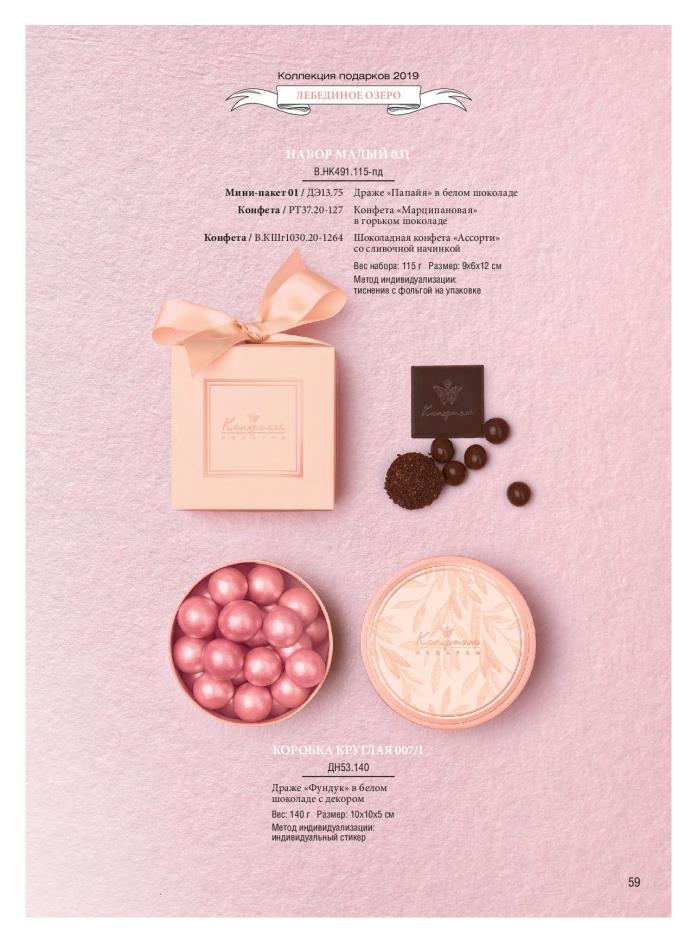 640 руб.
890 руб.
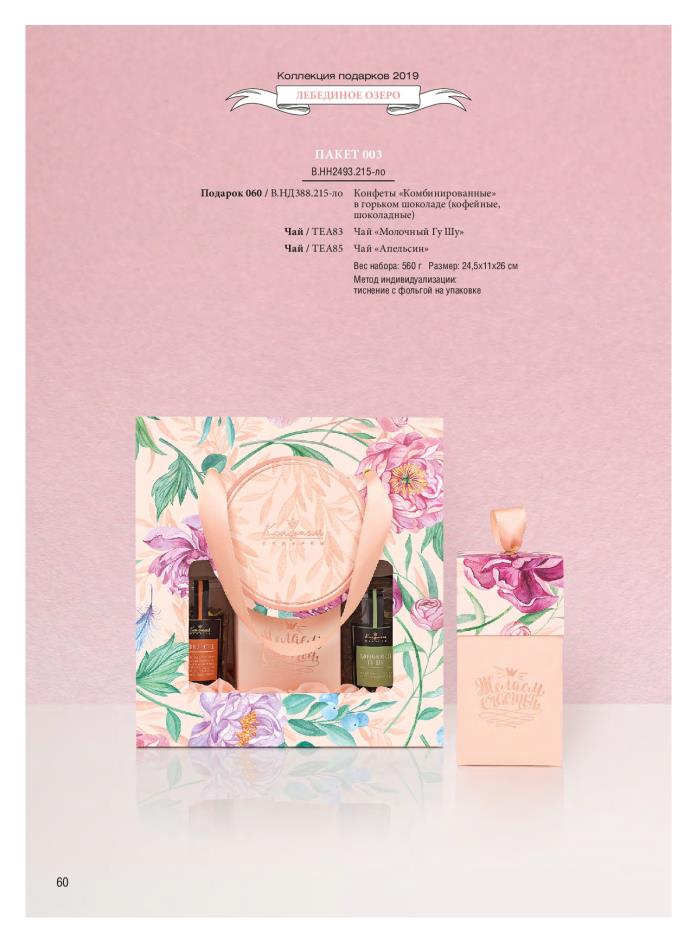 2 250 руб.
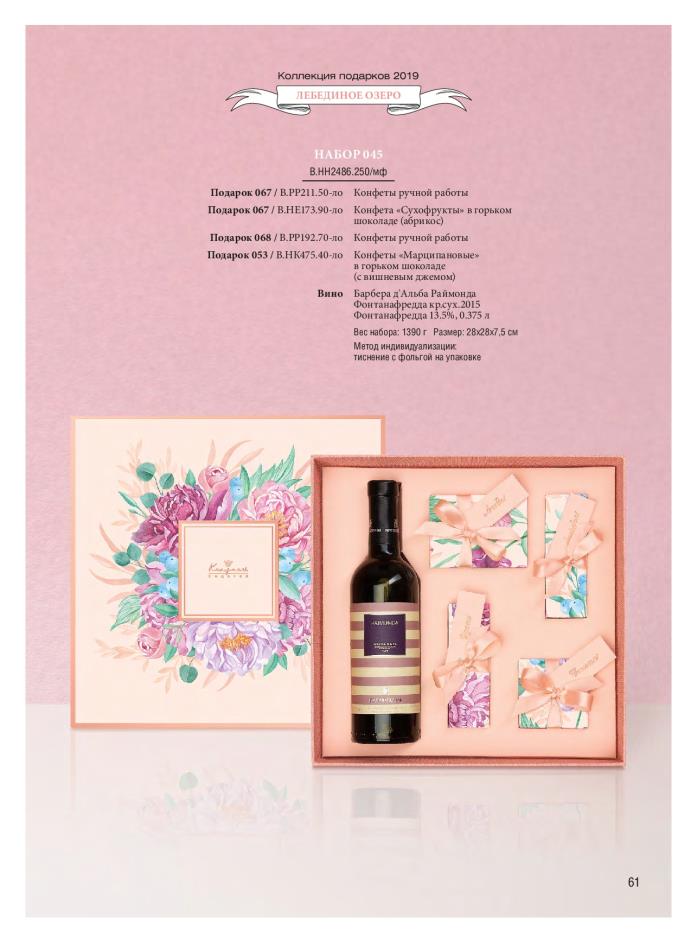 5 465 руб.
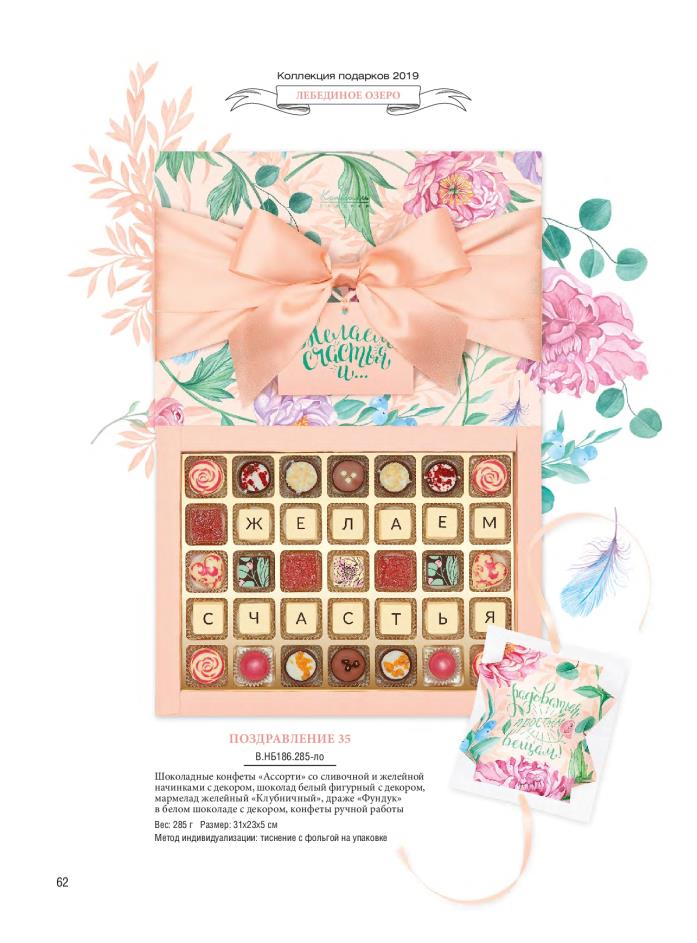 2 165 руб.
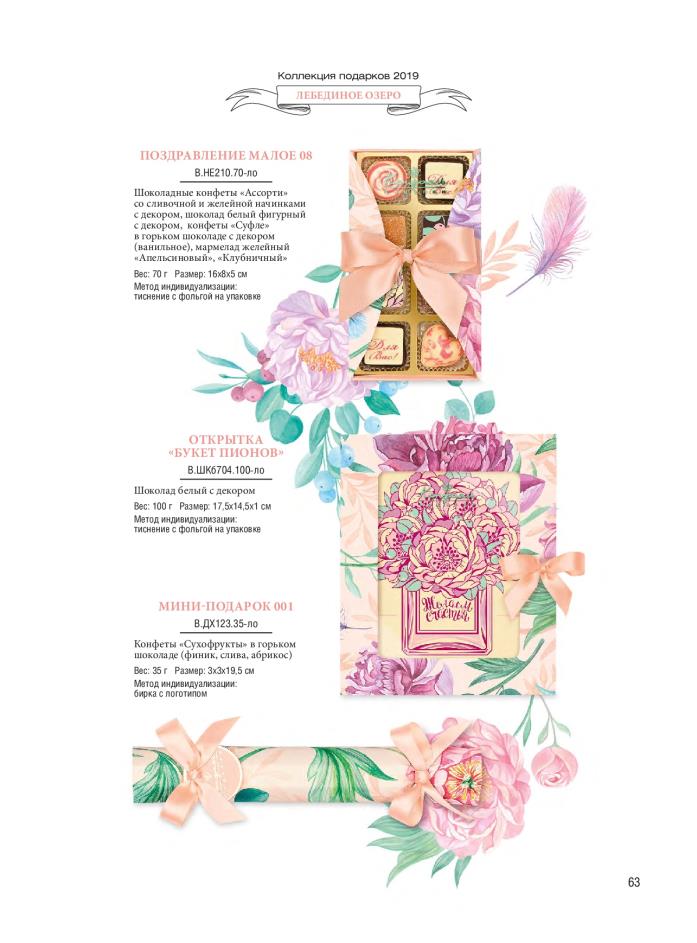 520 руб.
490 руб.
155 руб.
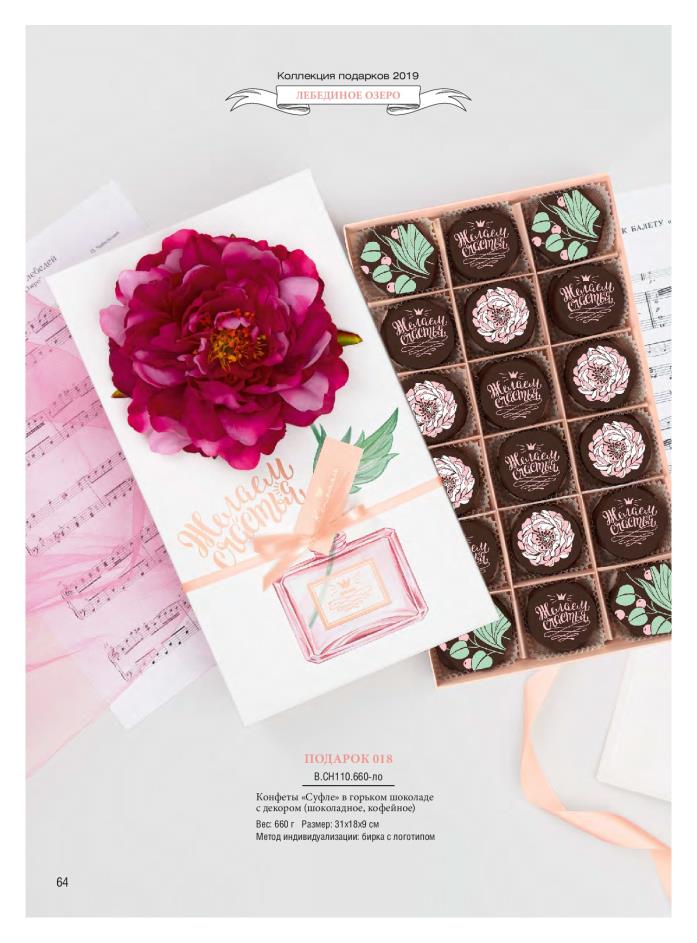 2 035 руб.
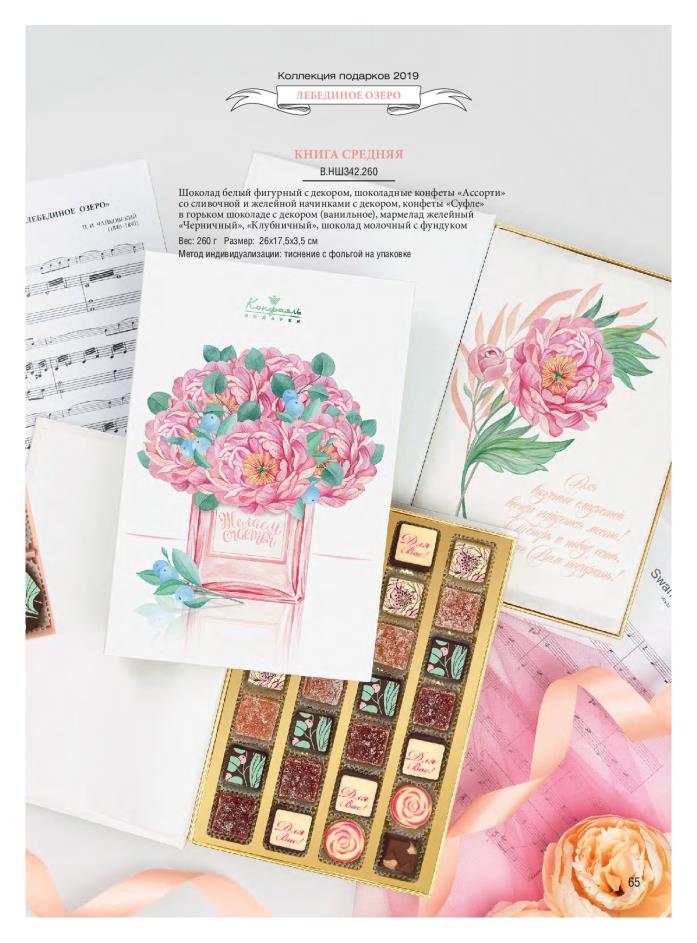 1 655 руб.
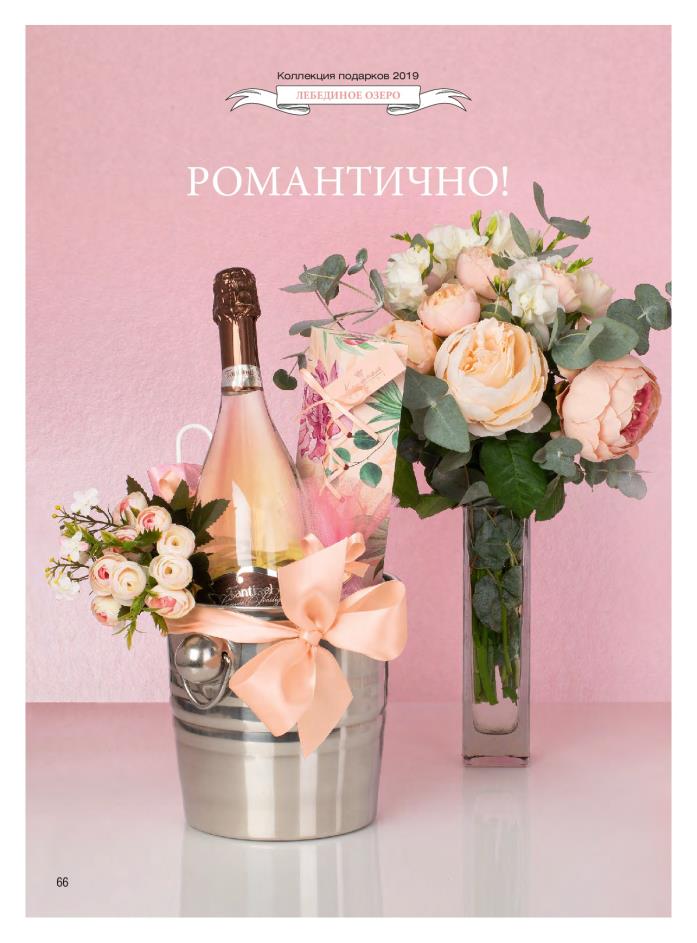 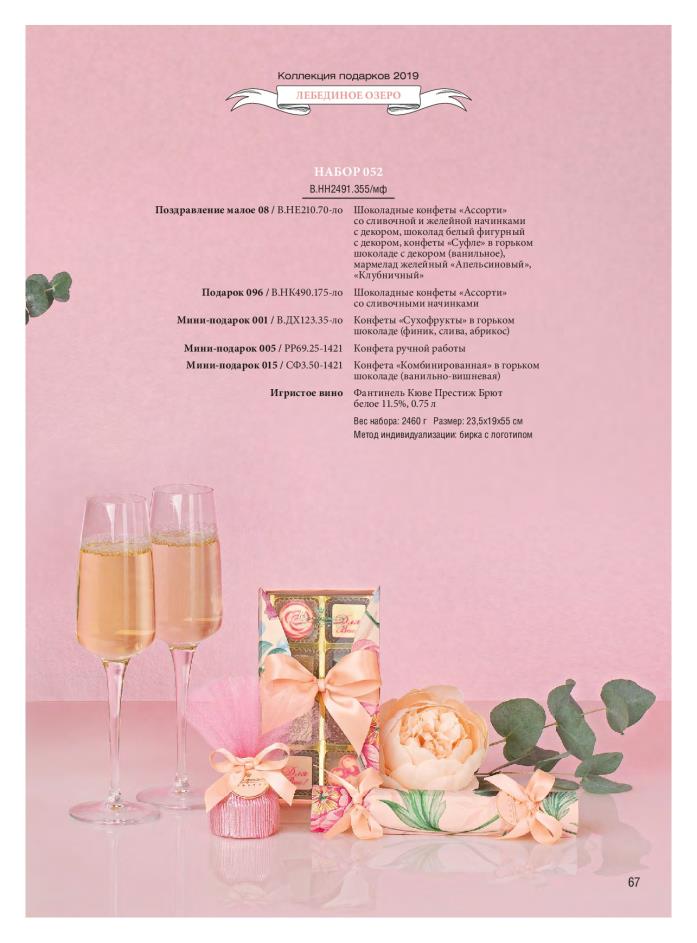 5 680 руб.
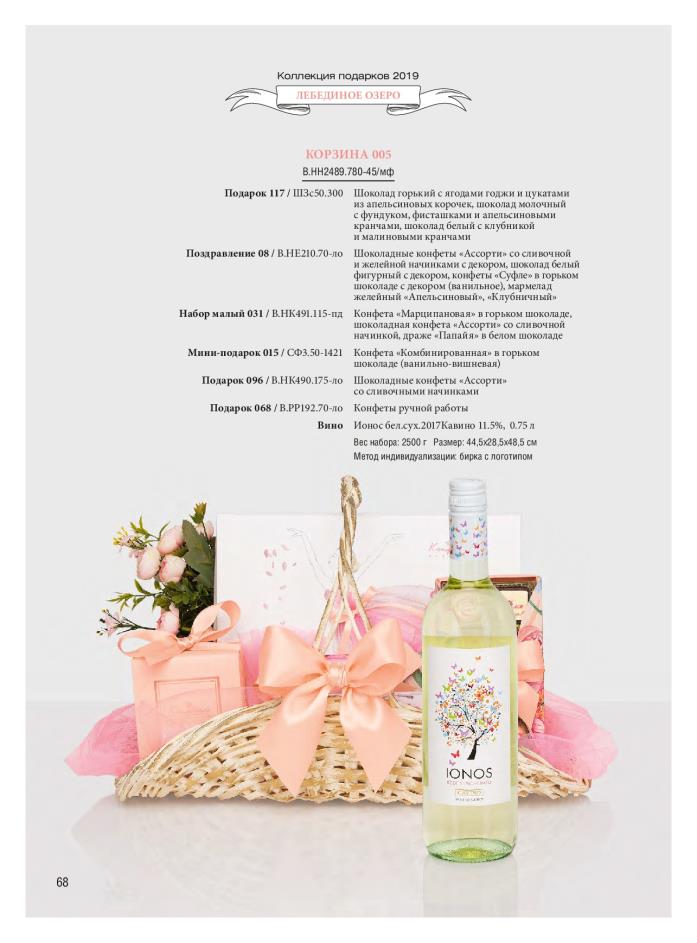 7 570 руб.
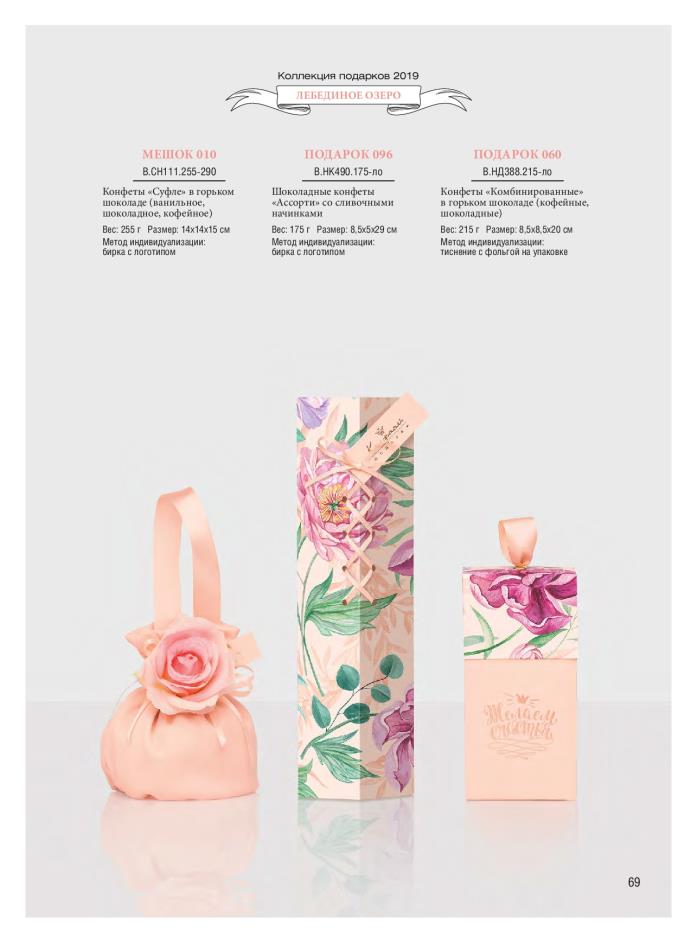 955 руб.
685 руб.
815 руб.
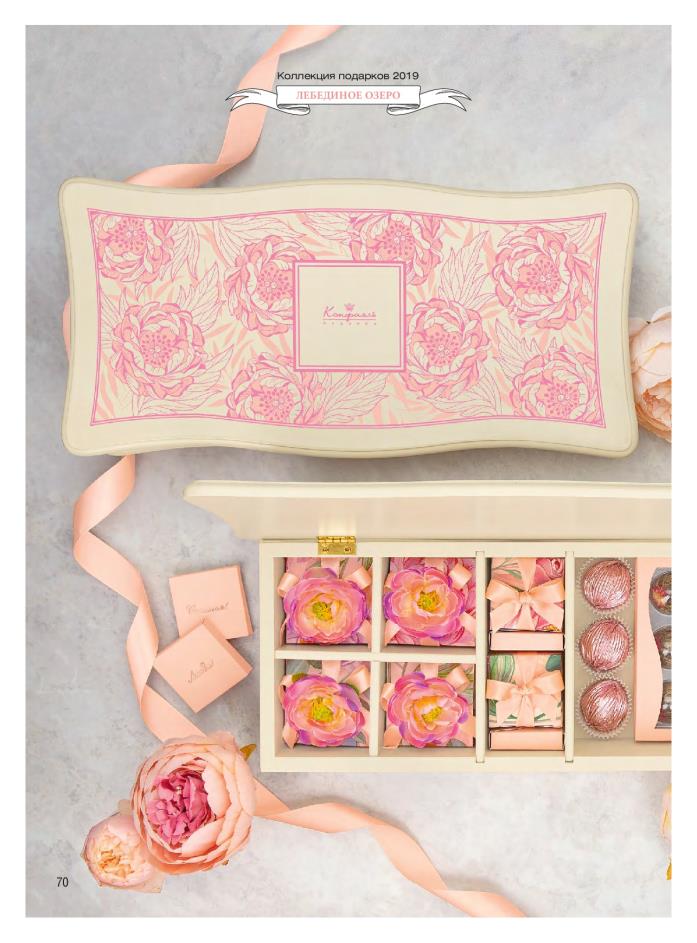 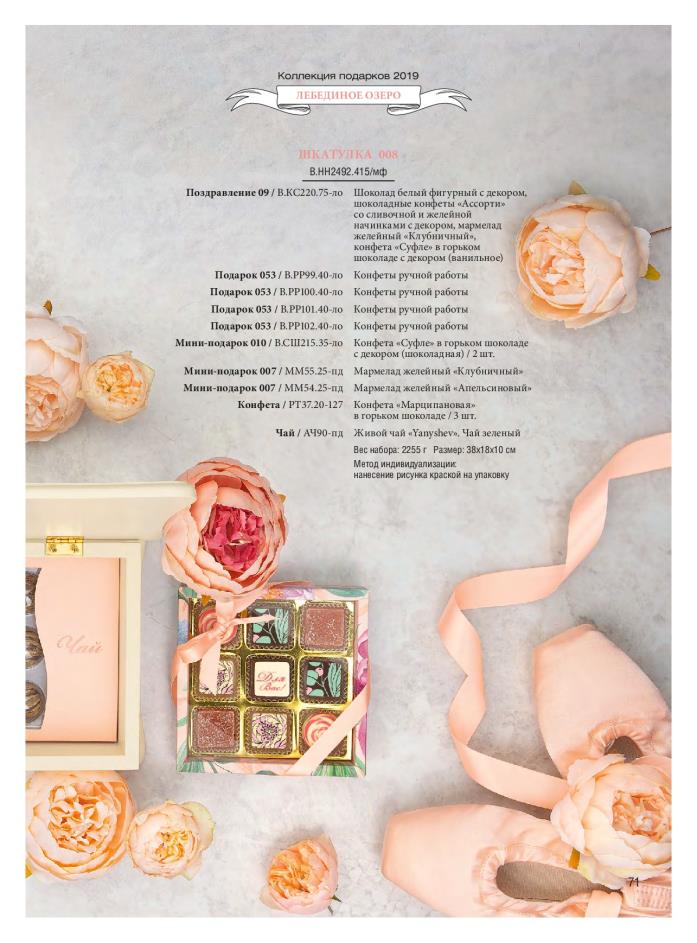 9 825 руб.
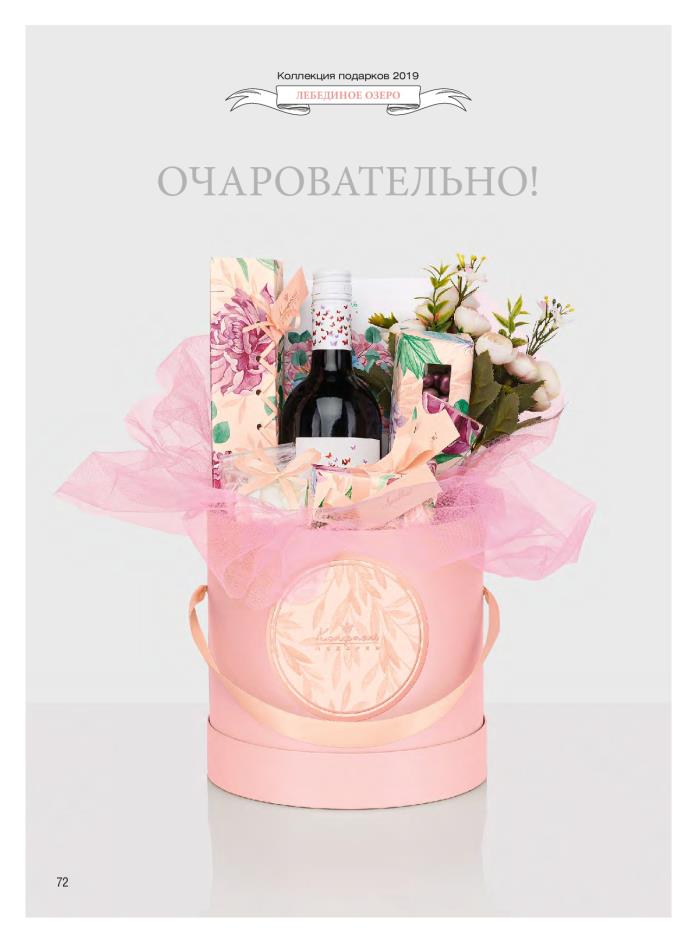 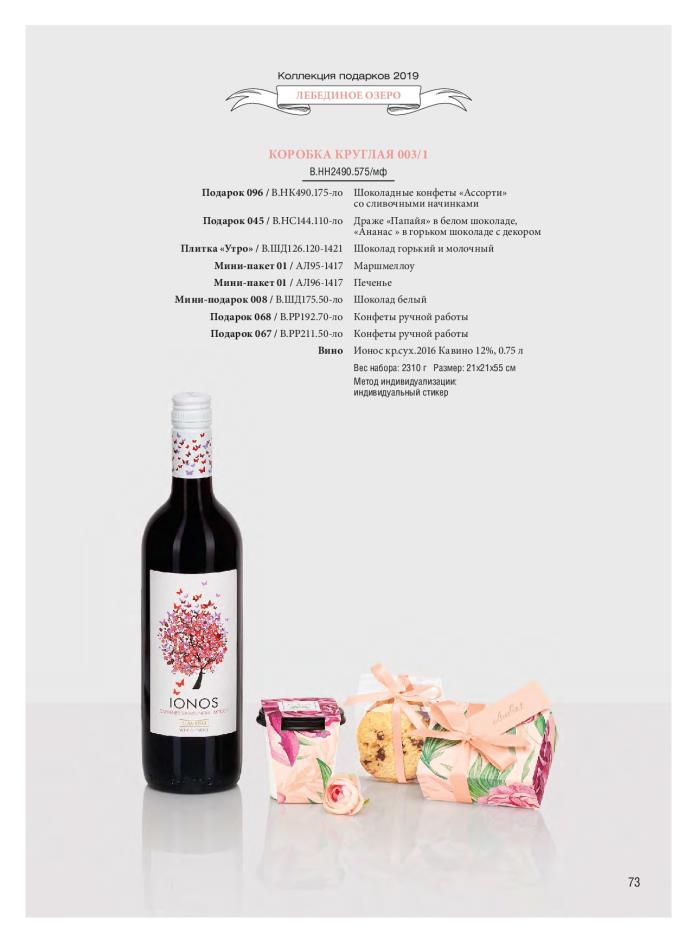 5 760 руб.
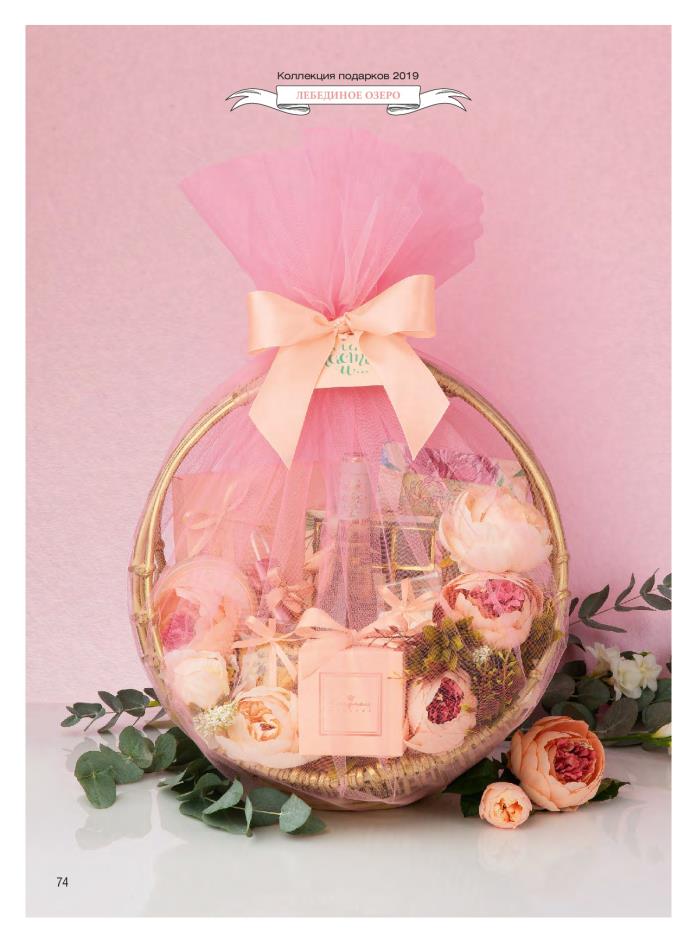 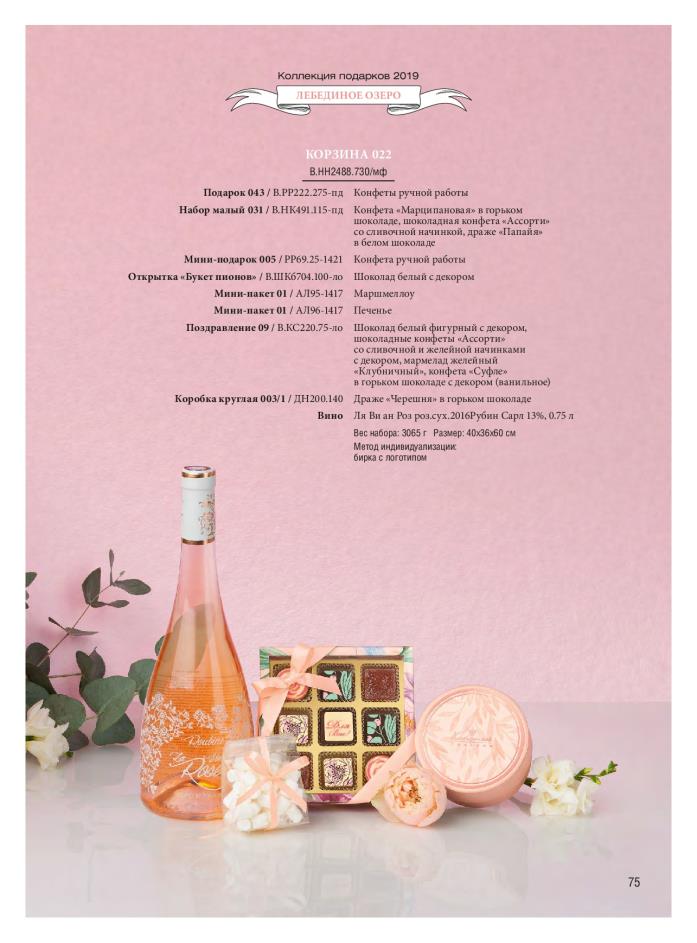 12 695 руб.
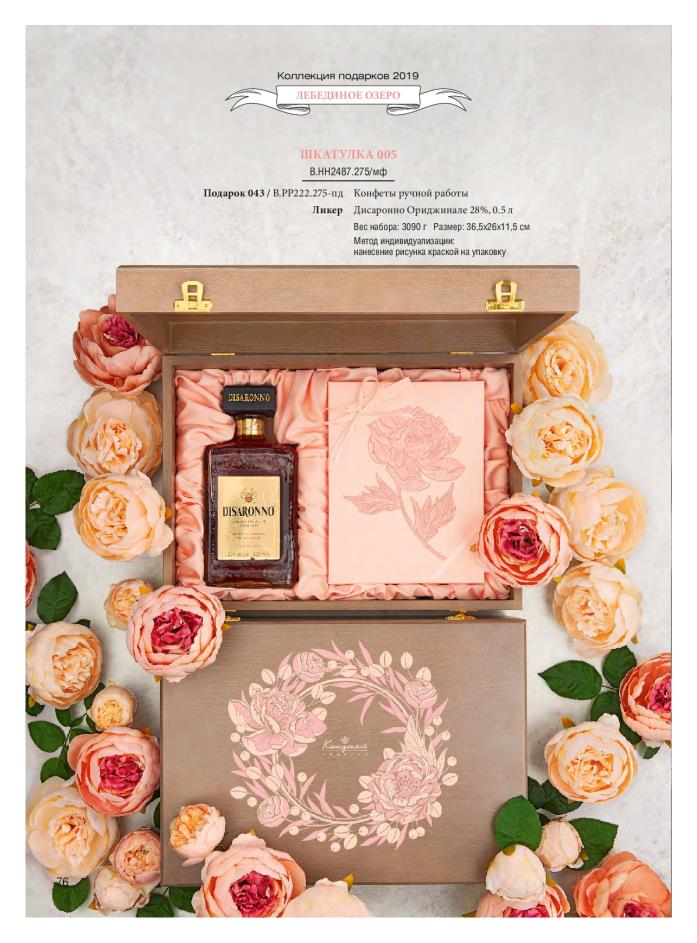 10 470 руб.